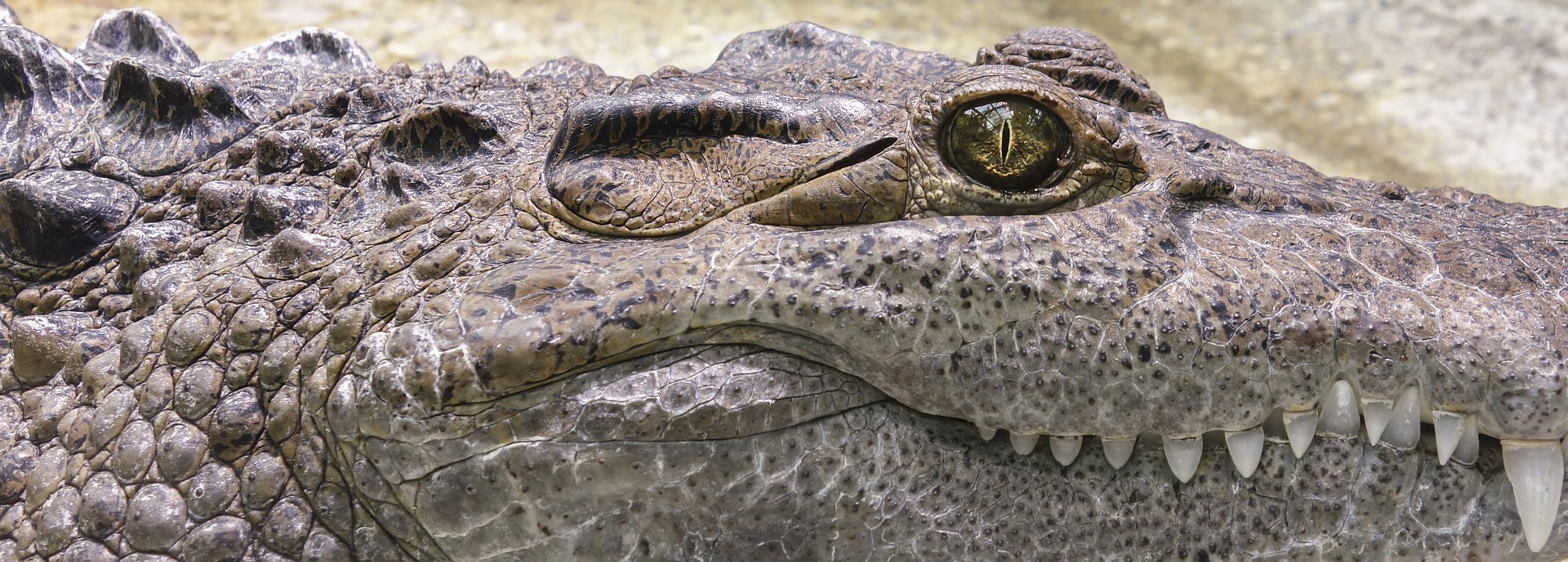 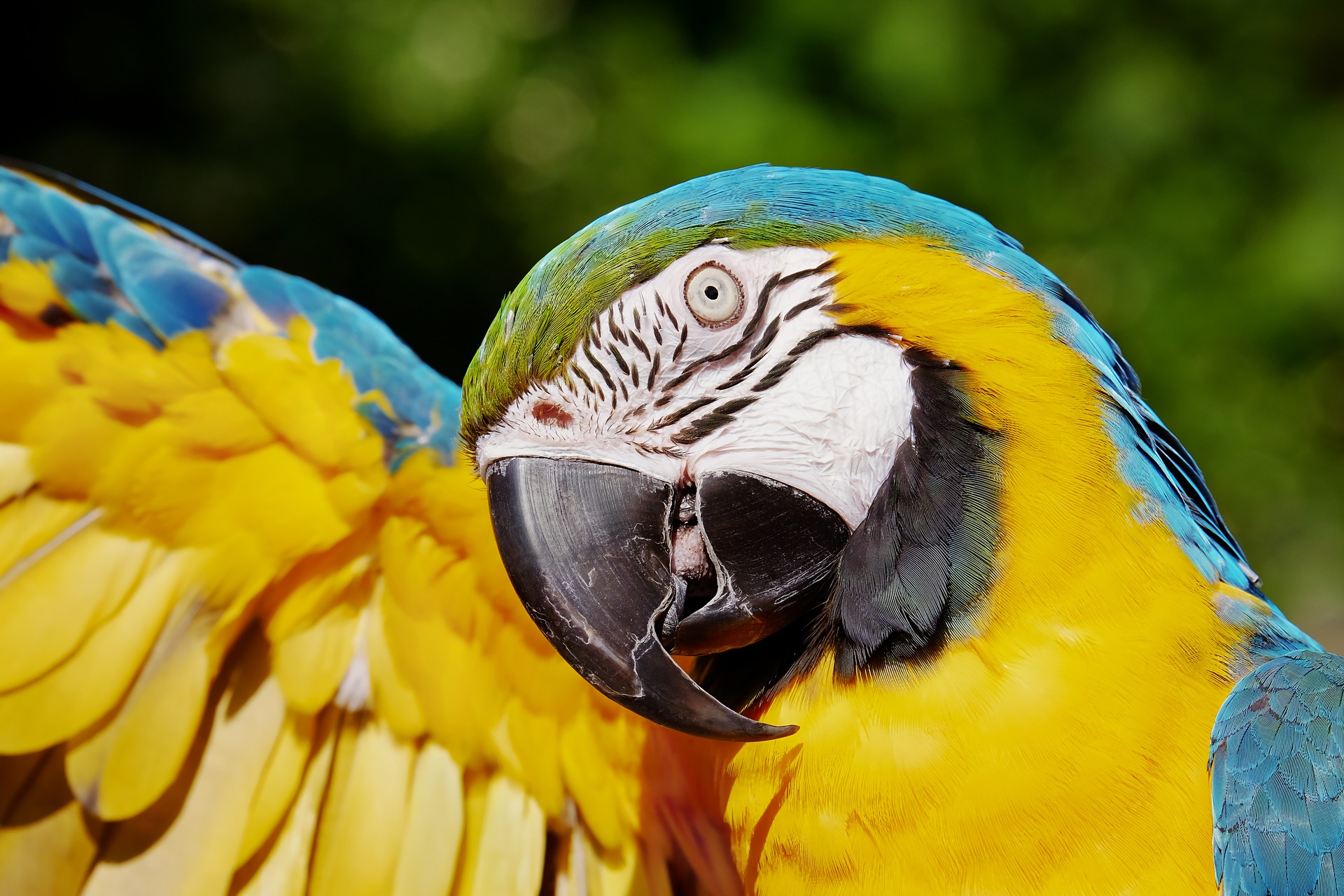 13
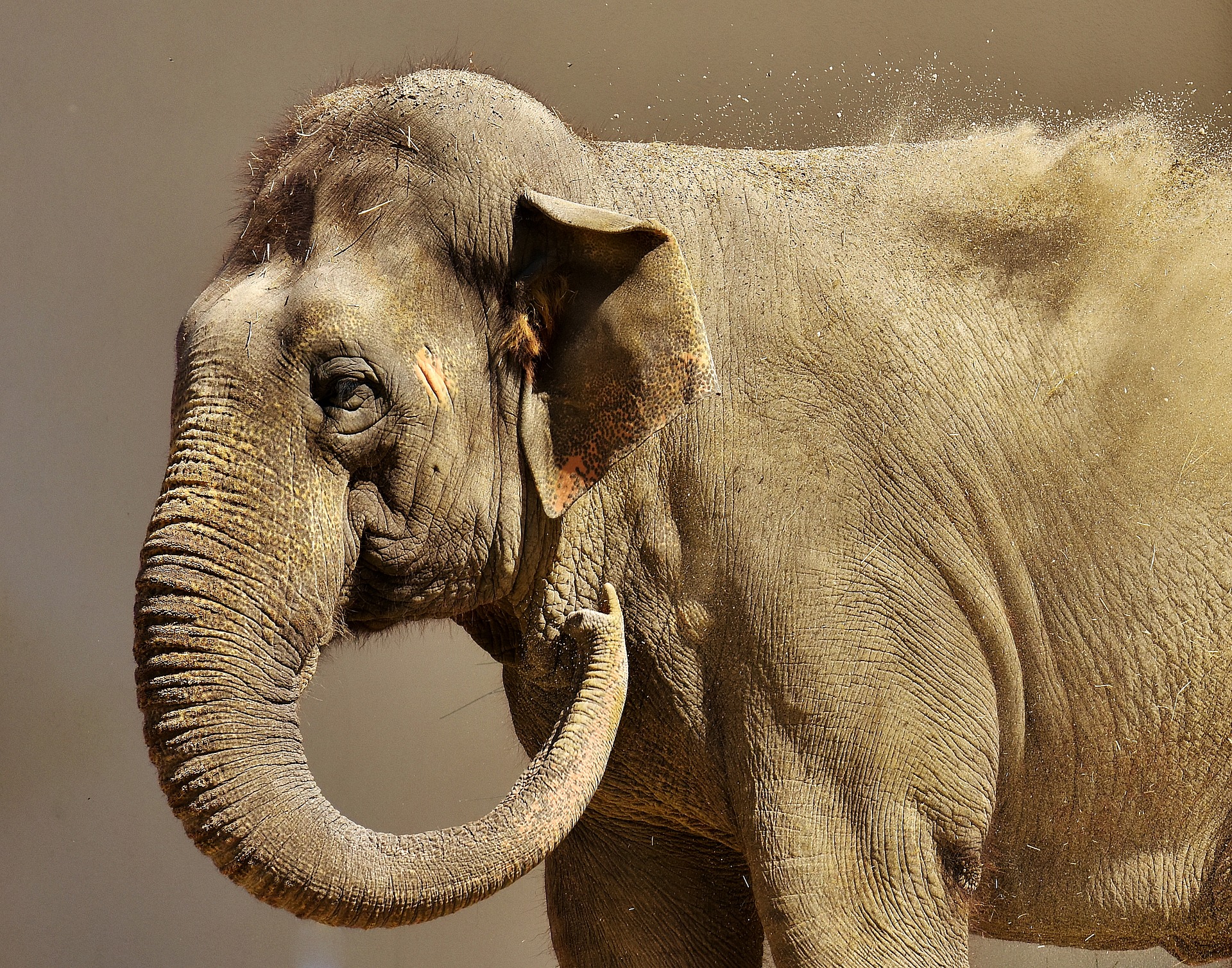 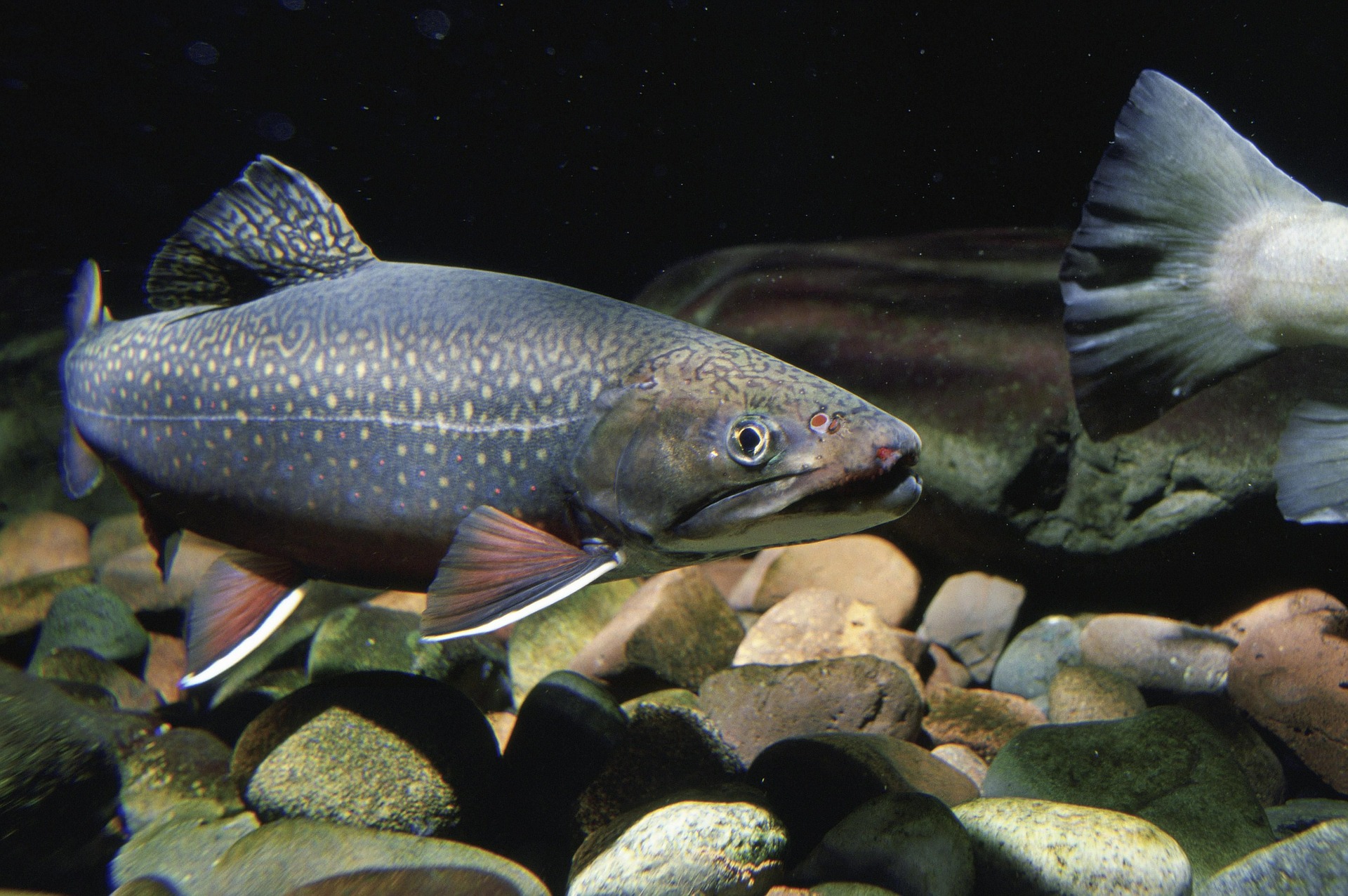 15
14
16
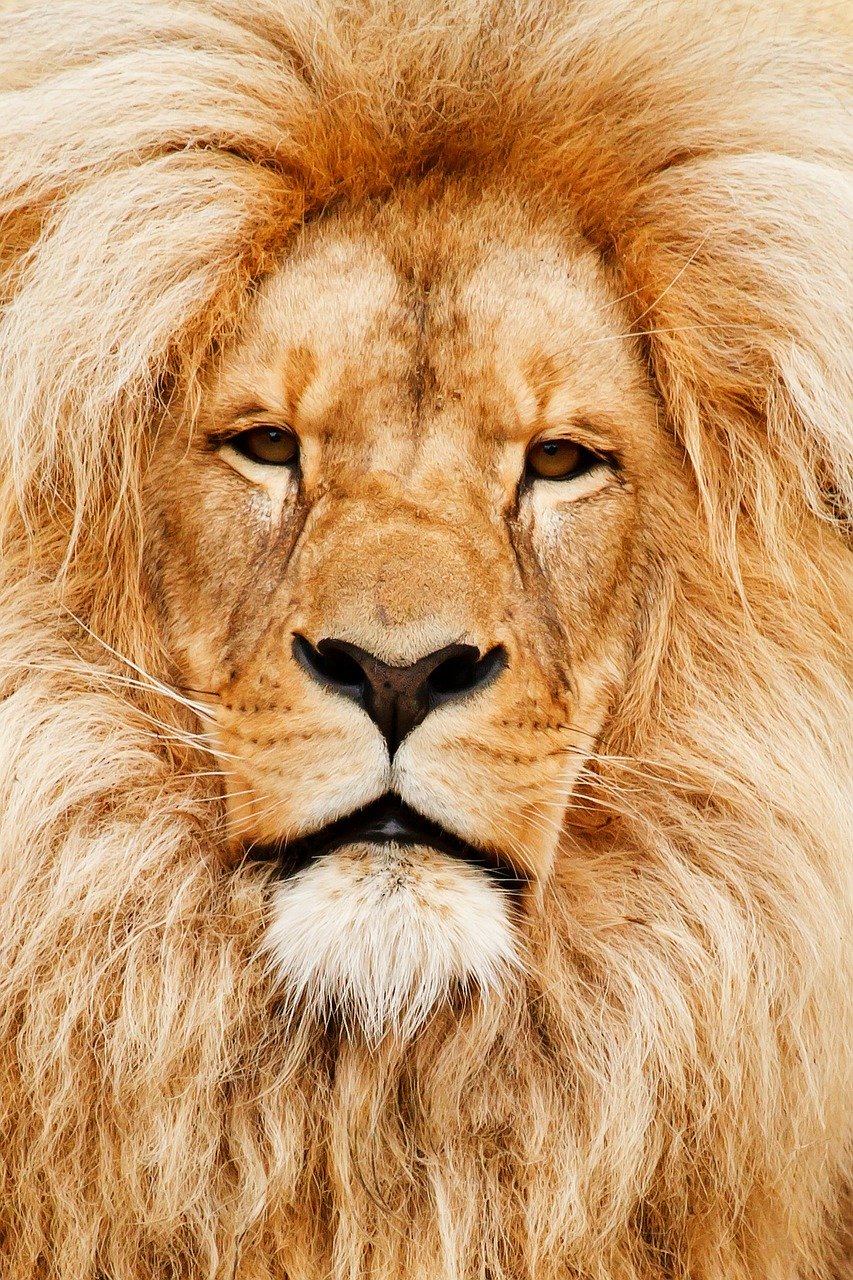 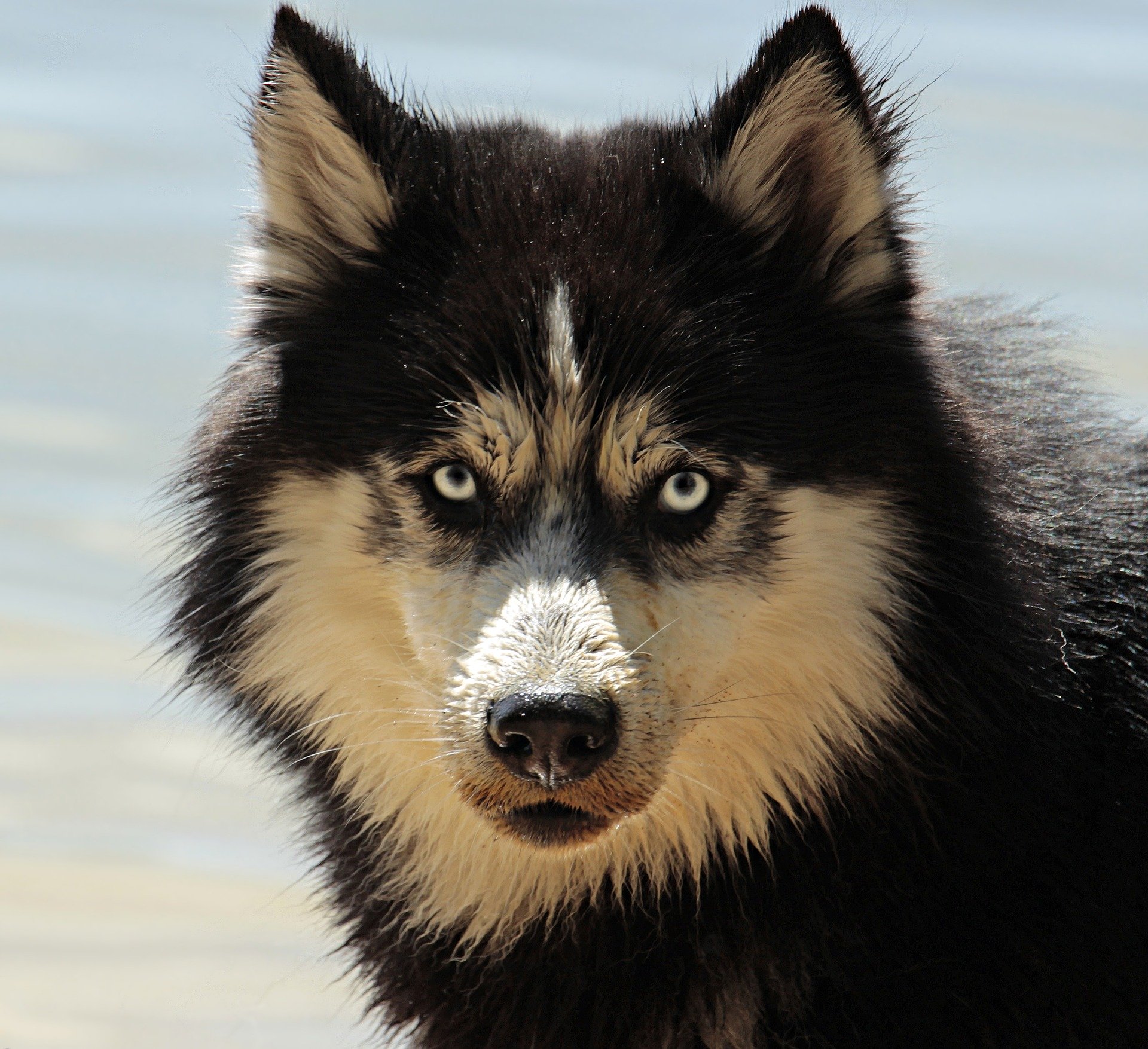 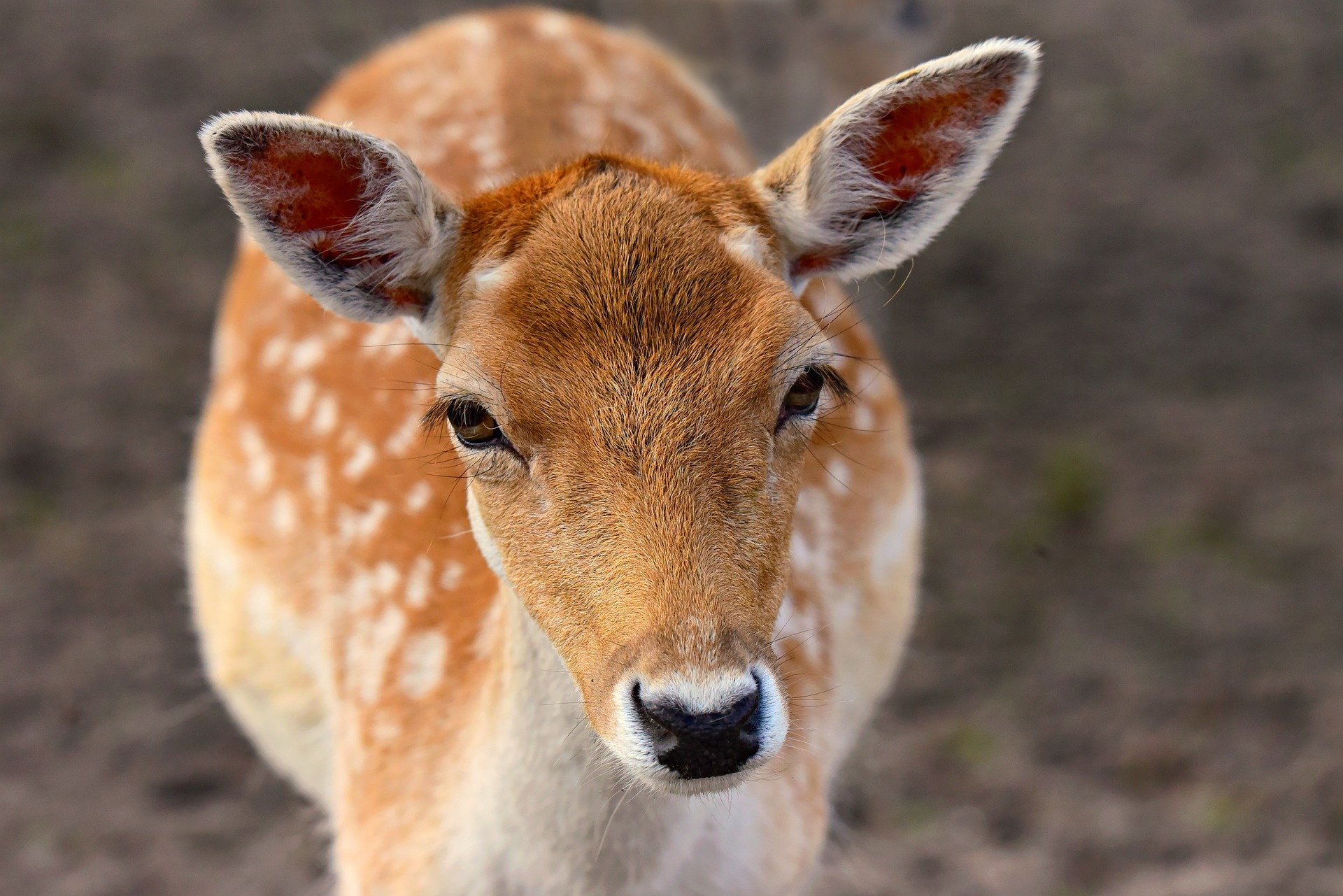 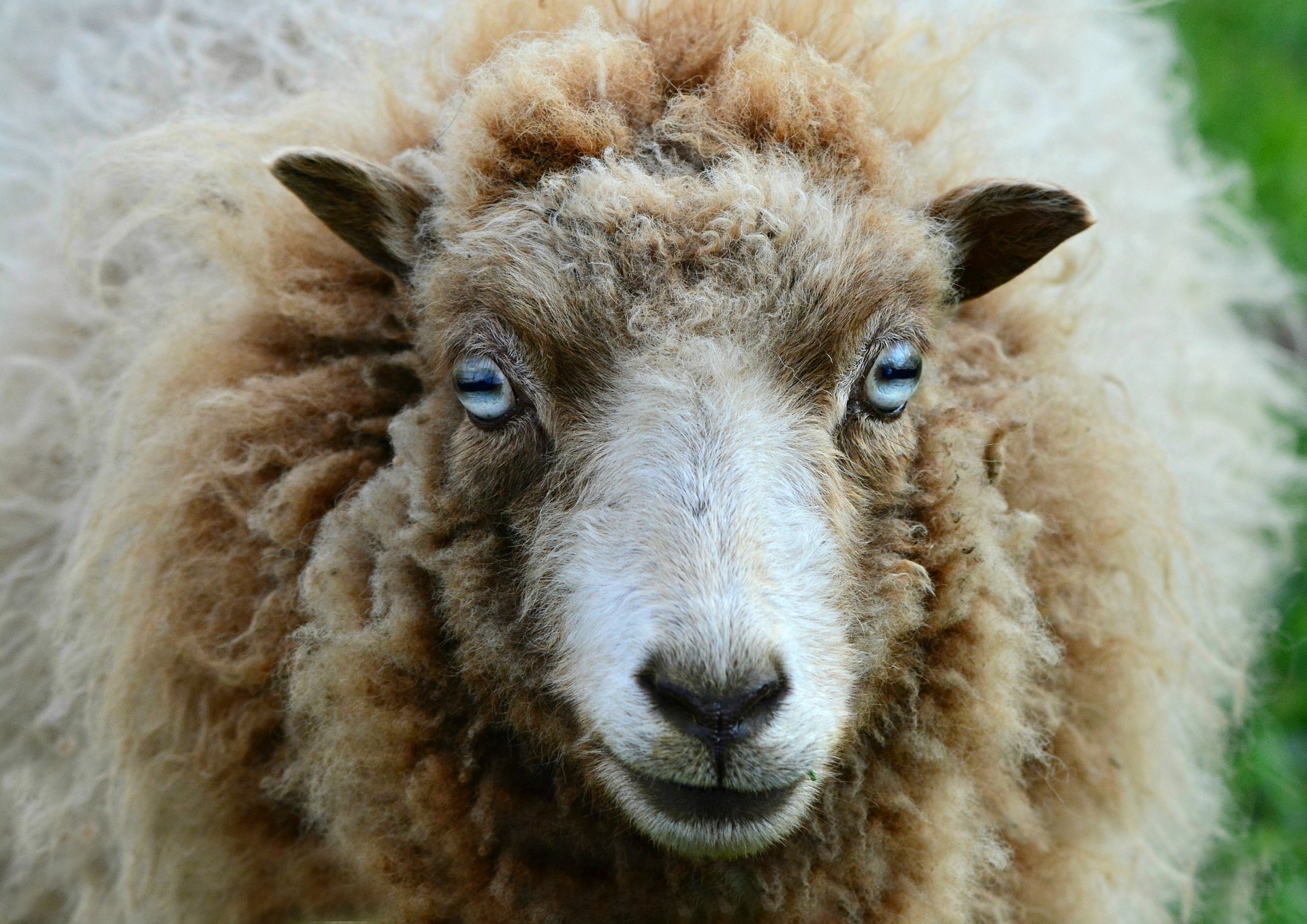 19
20
18
17
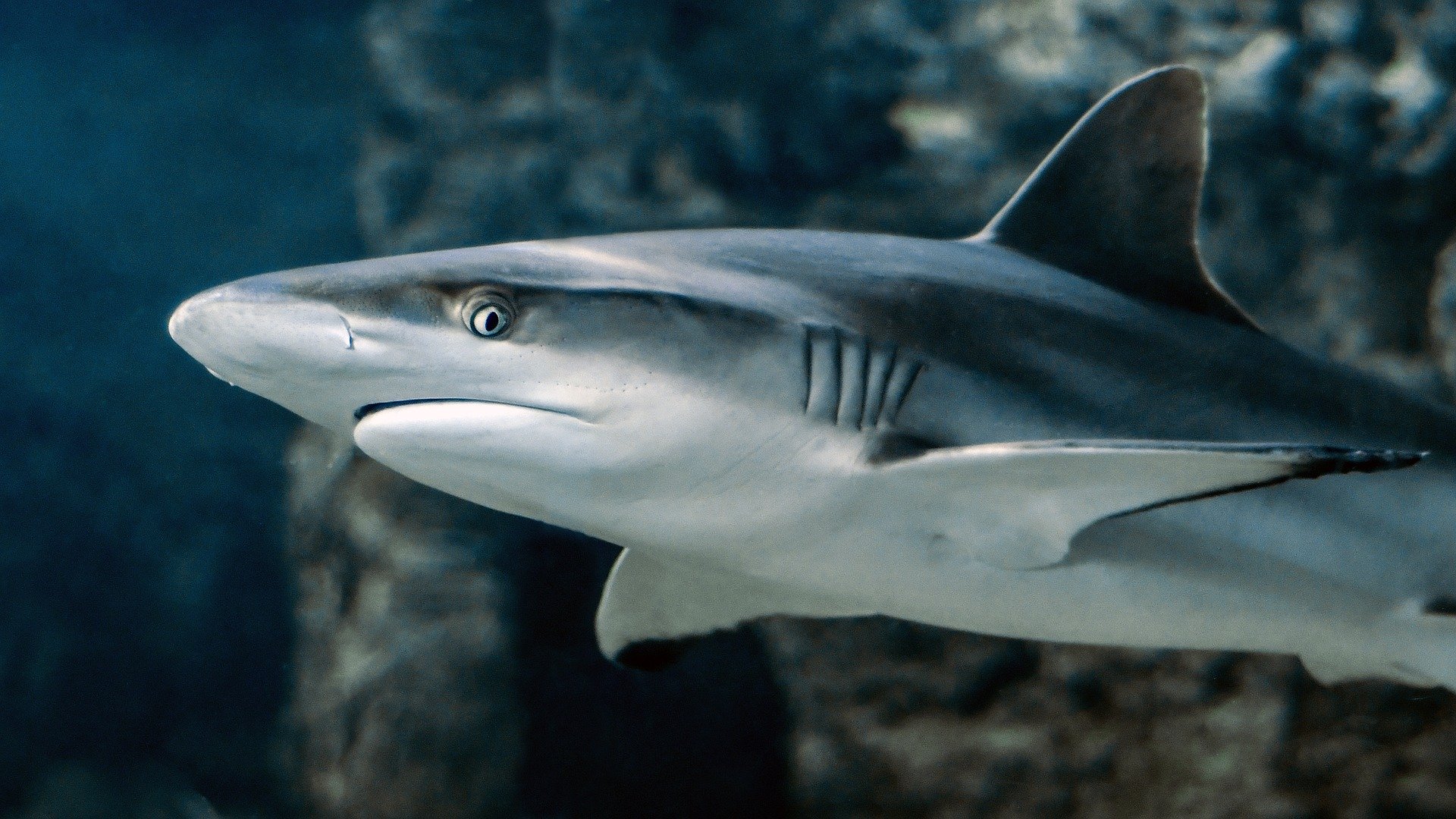 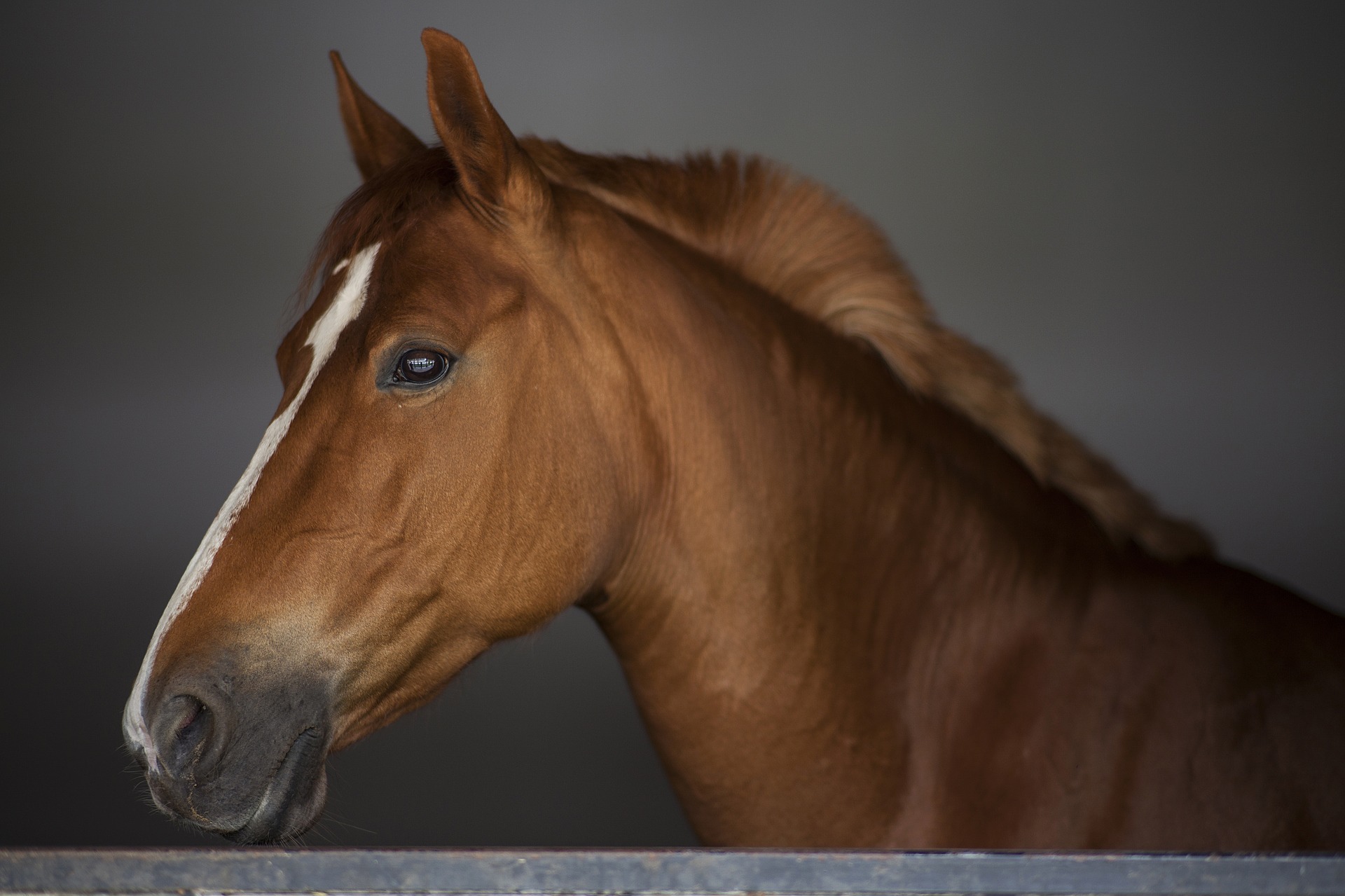 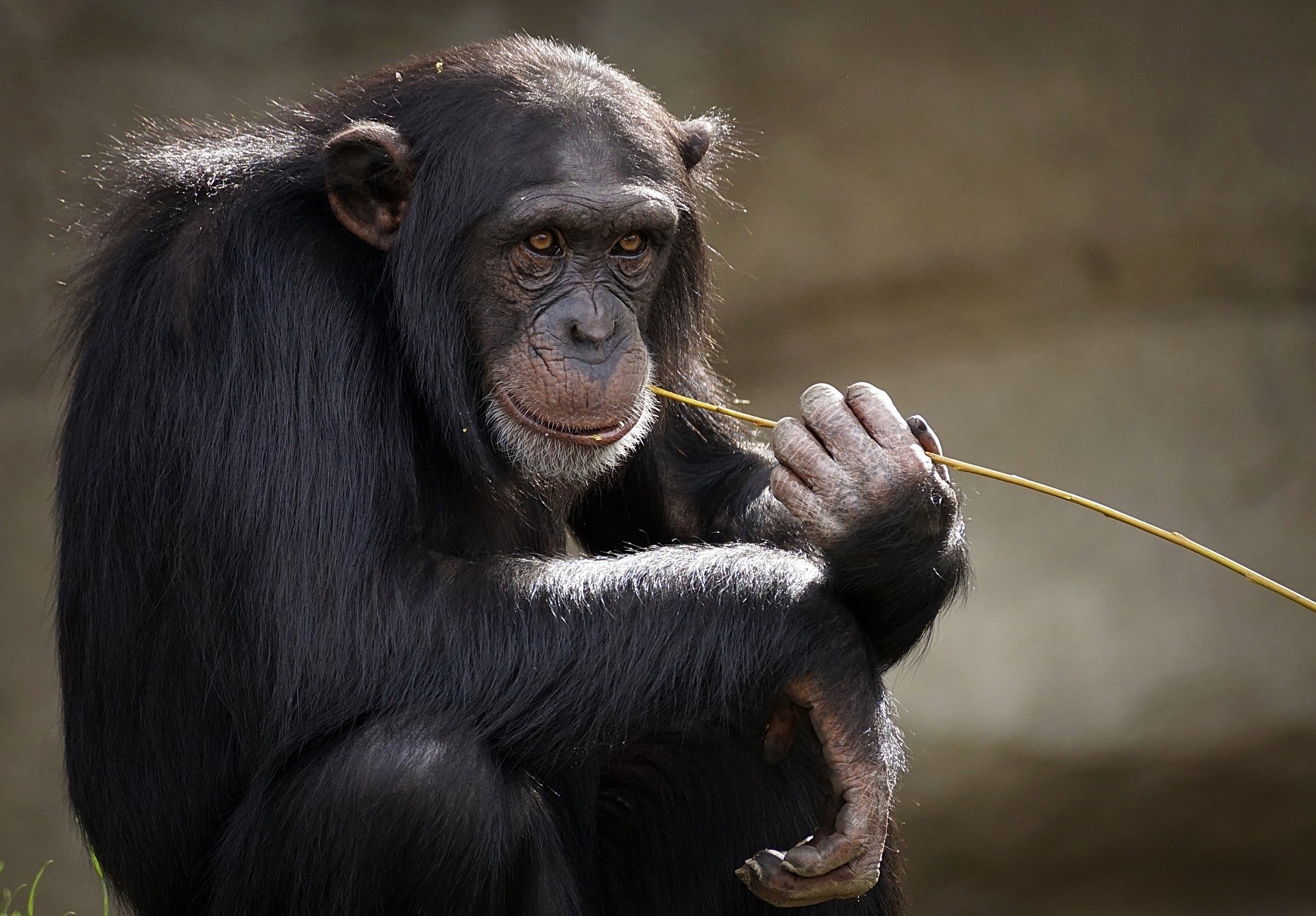 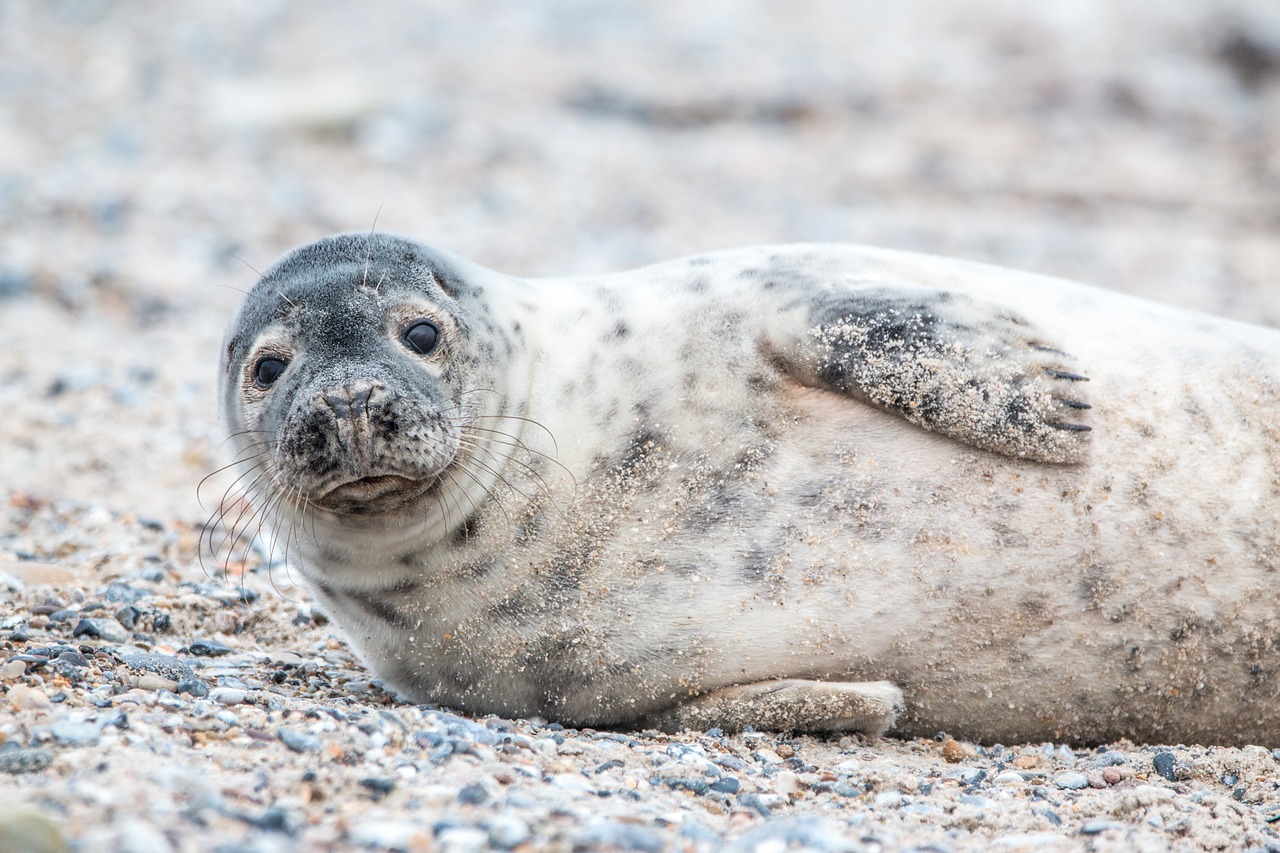 21
23
22
24